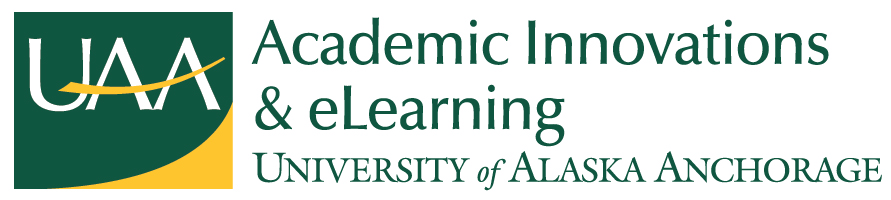 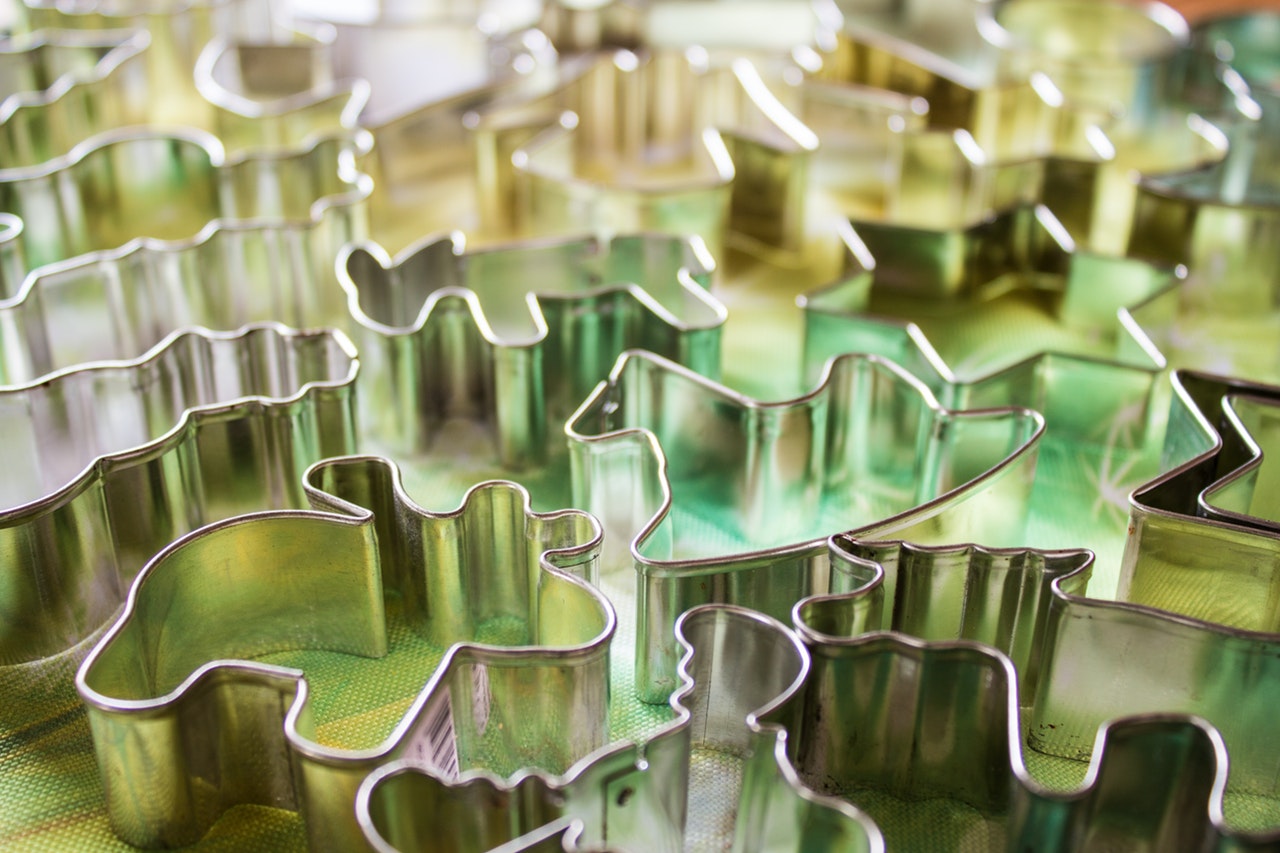 Pexels.com Free Image
Toss those Cookie Cutters!Grappling with Quality, Consistency, Scalability, and Academic Freedom
QM CONNECT:  9th Annual Conference on Quality Assurance in Online Learning
Debra Canavan & Heather NashQM Alaska-System Leads / UAA
UAA Title III Robust Online Learning Grant
September 25, 2017
TRACK :  The Power of QA
Alaska: 1/5th of entire contiguous states; < 1,000,000 people
UniversityDynamics
3 Major Academic Units (MAUs)
UAA:  5 community campuses
3+ extension sites
Students take courses from all over the system!
4
Learning Objectives:
Identify key structures, QA principles, and ideas underpinning the Online Master Course (OMC) framework.
Anticipate roadblocks and possible solutions for similar course design initiatives.
Examine similar initiatives at attendees' institutions for strategies & lessons learned.
UAA Title III Robust Online Learning Grant
[Speaker Notes: Frequently in Alaska Title III grants are Alaska Native Serving grants. UAA is too large and too diverse to qualify for that funding.]
Title III Grant = ROLLOnline Master Course (OMC) Overview
UAA Title III Robust Online Learning Grant
UAA Robust Online Learning Grant
Academic Problem 1: Low Retention Rates for Minority Students
2015 UAA retention data - students with no online courses = 58% retention
Positive retention effect for students taking 1-24% of course load as online learning.
UAA Title III Robust Online Learning Grant
Institutional Management Problem 2: Inadequate Infrastructure and Course Development Model
[Speaker Notes: Current: Individual Development without defined standards or processes
Proposed: Collective Development with defined standards and processes]
OMC QM Connect Jeopardy!
UAA Title III Robust Online Learning Grant
How to Play Along
No texts
Use a browser (any device)
https://goo.gl/3tovb7
3tovb7
UAA Title III Robust Online Learning Grant
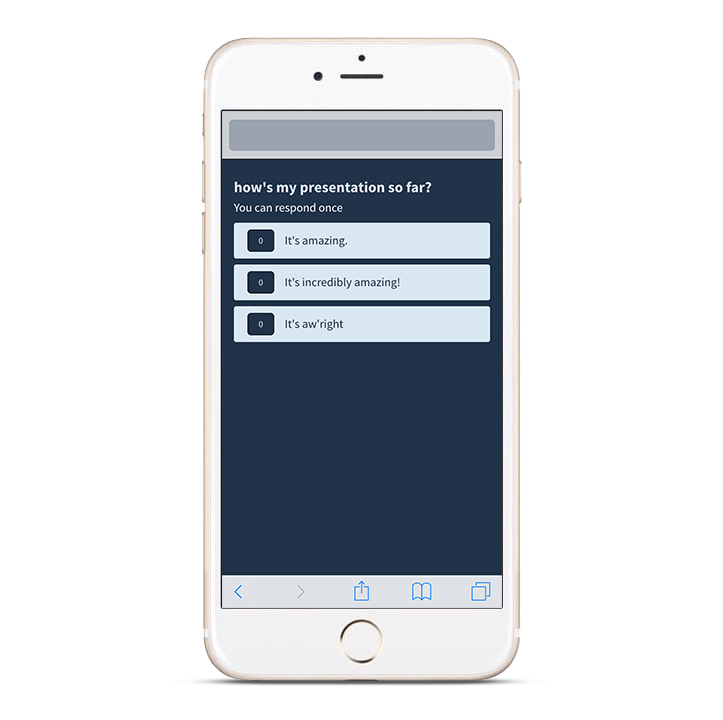 Jeopardy Polling (Poll Everywhere)
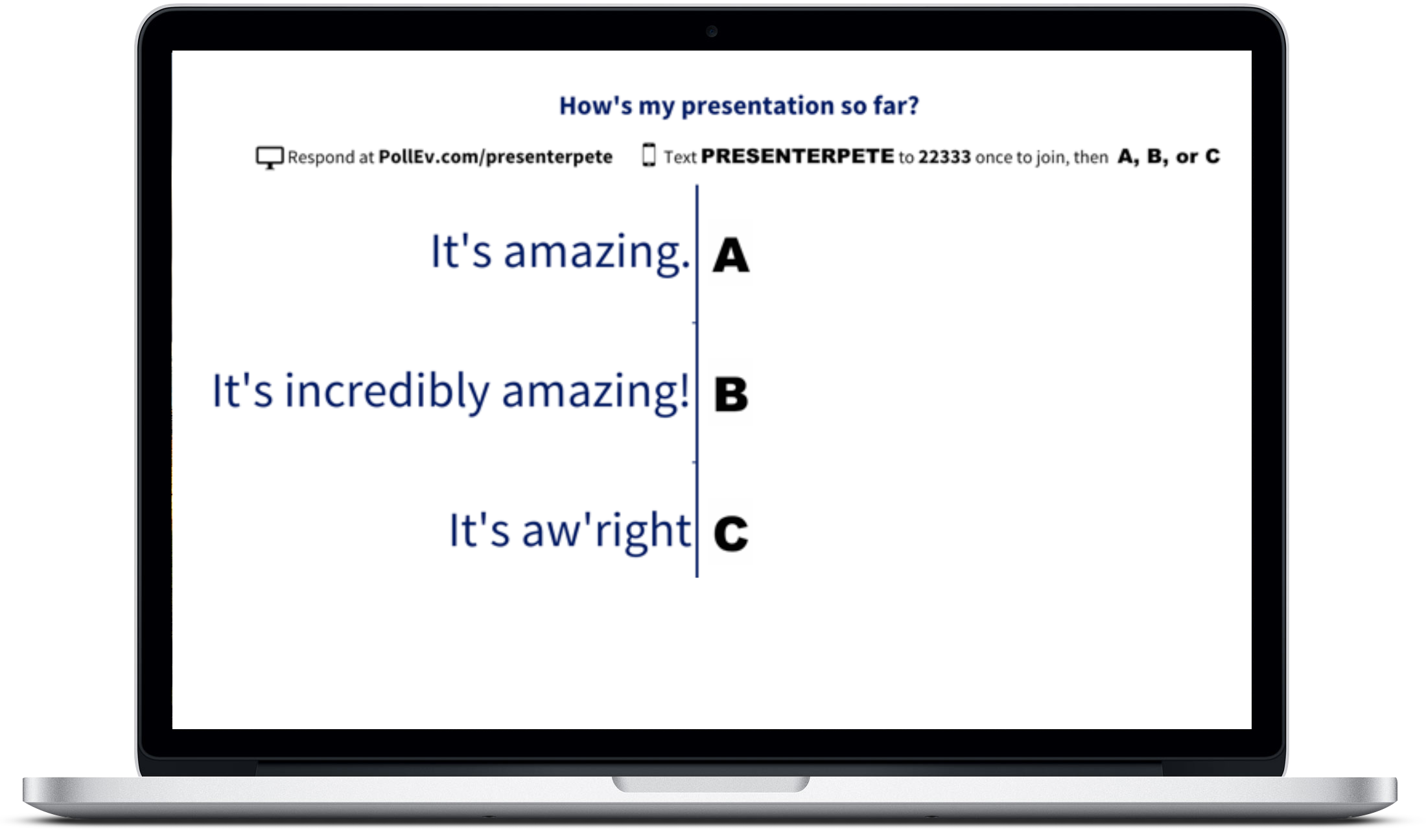 [Speaker Notes: Select the option of your choice by clicking on it.]
Jeopardy Game Screen
https://goo.gl/3tovb7
[Speaker Notes: Okay!  Let’s Play!]
Current Progress STATSOMC Results So Far
UAA Title III Robust Online Learning Grant
UAA Robust Online Learning Grant:  What is a Master Course?
Grant Years 1 & 2 (Oct. 2015 – Sept. 2017)
Fall 2016
2 courses (3 sections by 2 faculty); 155 students
Spring 2017
2 new courses & 2 repeated courses (5 sections by 3 faculty); 237 students
Summer 2017
1 course (1 section by 1 faculty); 28 students
Fall 2017
4 new courses & 3 repeated courses (16 sections by 13 faculty); 456 students
UAA Title III Robust Online Learning Grant
Current Impact
9 master course templates developed
@ 1,200 students served in the first two years of the grant
9 courses currently in recruitment or development
Minimum of 26 new master courses during the grant 2015-2020, encompassing the highest-enrolling general education requirements.
UAA Title III Robust Online Learning Grant
Closing Thoughts…
UAA Title III Robust Online Learning Grant
Something to Think About
What is your institution’s definition of a Master Course and how do you use master courses? 
What challenges has your institution faced with online master course templates?
Do you have any recommendations for building and implementing online master courses?
UAA Title III Robust Online Learning Grant
Help us improve!
Please take a few minutes to complete the session evaluation in the conference app today!

We’d love to hear your thoughts, questions, and suggestions.  Contact us!
UAA Title III Robust Online Learning Grant
Thank You!
Debbi Canavan, MS CTE
dacanavan@alaska.edu
907-483-1202
Kodiak, Alaska
Heather Nash, PhD
hmnash@alaska.edu
907-786-6520
Anchorage, Alaska
University of Alaska Anchorage,  Academic Innovations & eLearning
UAA Title III Robust Online Learning Grant